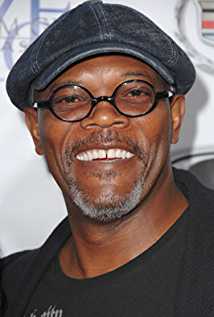 Samuel L. Jackson
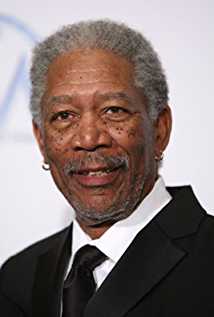 Morgan Freeman
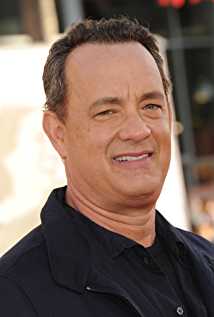 Tom Hanks
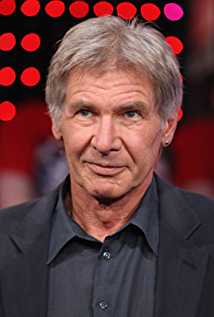 Harrison Ford
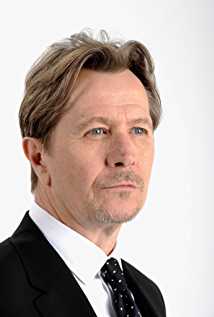 Gary Oldman
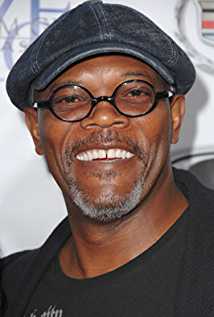 Samuel L. Jackson
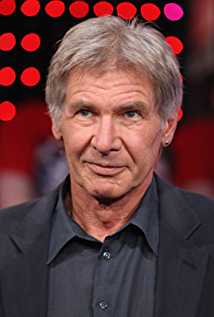 Harrison Ford
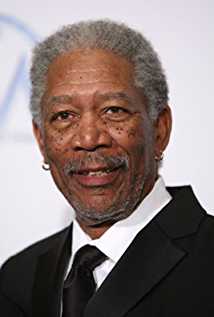 Morgan Freeman
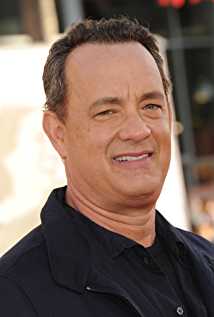 Tom Hanks
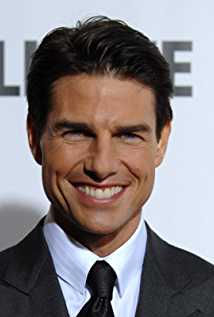 Tom Cruise